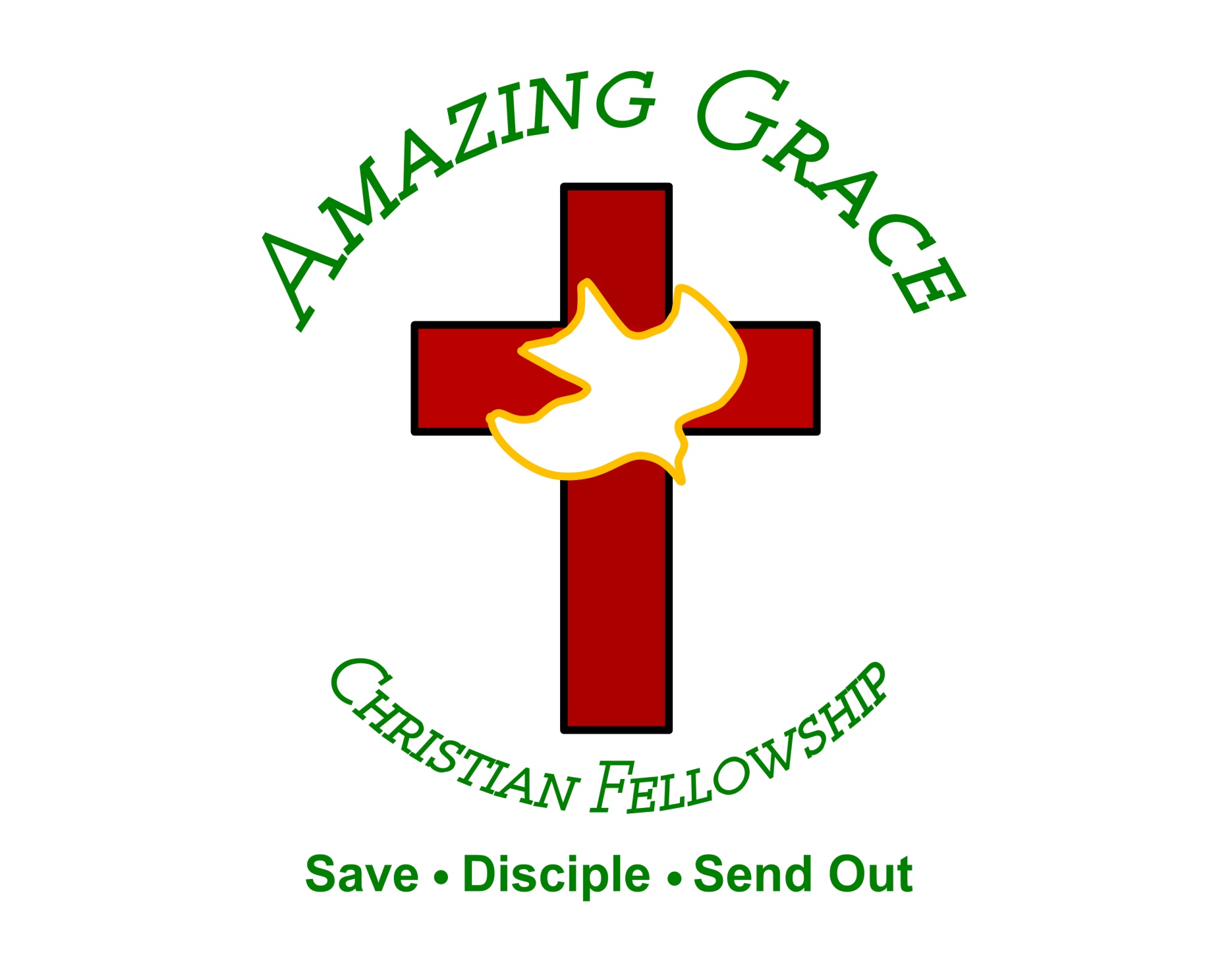 Paul Preached by Faith 
by Pastor Fee Soliven
Galatians 1:16-24
Wednesday Evening
May 31, 2022
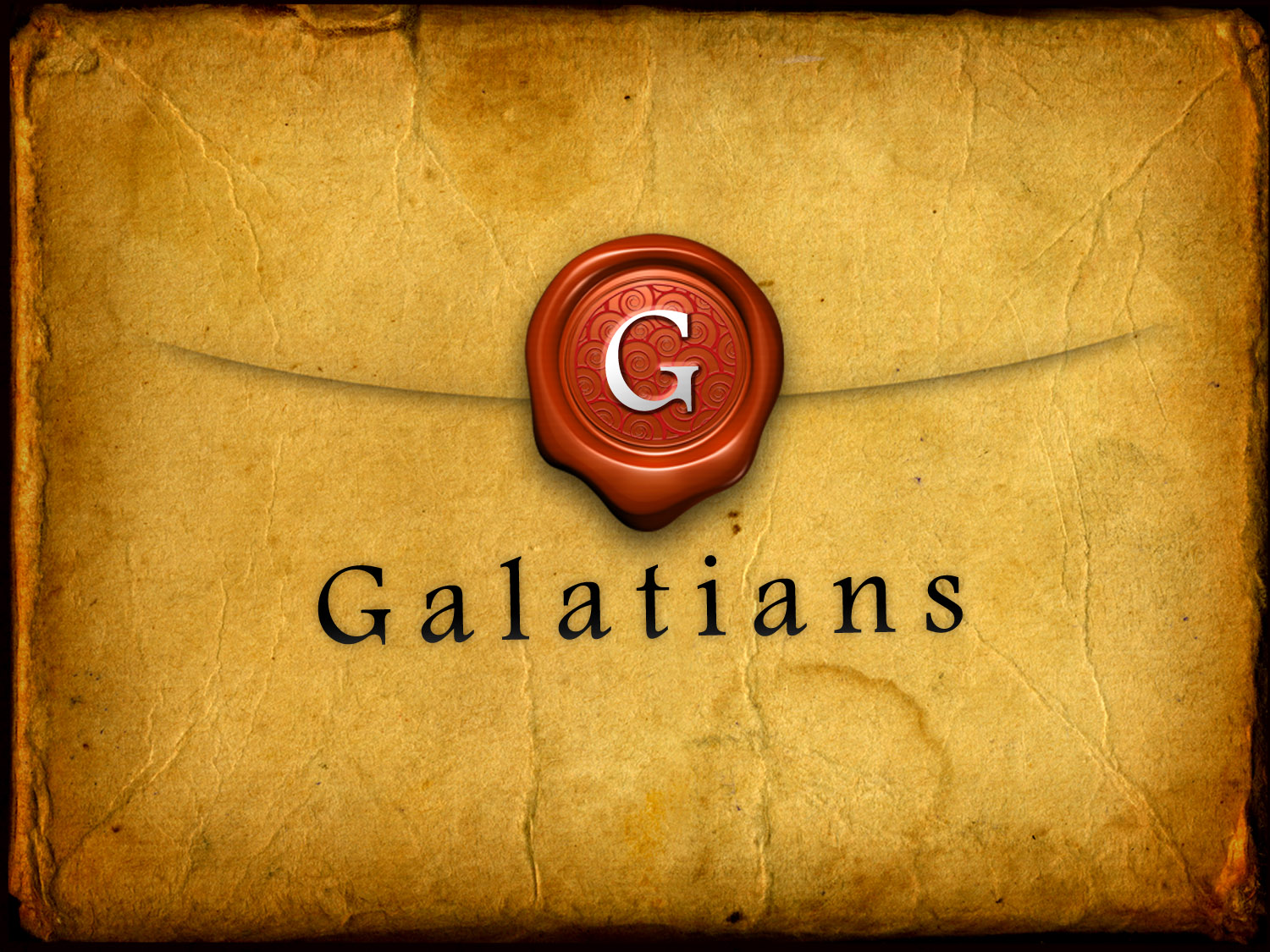 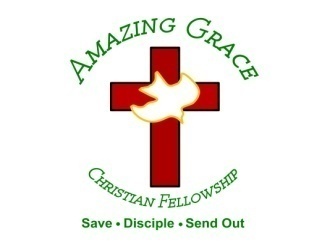 Galatians 1:16-24
16 to reveal His Son in me, that I might preach Him among the Gentiles, I did not immediately confer with flesh and blood, 17 nor did I go up to Jerusalem to those who were apostles before me; but I went to Arabia, and returned again to Damascus.
18 Then after three years I went up to Jerusalem to see Peter, and remained with him fifteen days. 19 But I saw none of the other apostles except James, the Lord's brother. 20(Now concerning the things which I write to you, indeed, before God, I do not lie.) 21 Afterward I went into the regions of Syria and Cilicia.
22 And I was unknown by face to the churches of Judea which were in Christ. 23 But they were hearing only, "He who formerly persecuted us now preaches the faith which he once tried to destroy." 24 And they glorified God in me.
16 to reveal His Son in me, that I might preach Him among the Gentiles, I did not immediately confer with flesh and blood,
Acts 9:15-16
15 But the Lord said to him, "Go, for he is a chosen vessel of Mine to bear My name before Gentiles, kings, and the children of Israel. 16 For I will show him how many things he must suffer for My name's sake."
Genesis 12:3
“I will bless those who bless you, And I will curse him who curses you; And in you all the families of the earth shall be blessed."
Isaiah 46:10
“Declaring the end from the beginning, And from ancient times things that are not yet done, Saying, 'My counsel shall stand, And I will do all My pleasure,'
Isaiah 66:19
“I will set a sign among them; and those among them who escape I will send to the nations: to Tarshish and Pul and Lud, who draw the bow, and Tubal and Javan, to the coastlands afar off who have not heard My fame nor seen My glory. And they shall declare My glory among the Gentiles”
Acts 13:46-47
46 Then Paul and Barnabas grew bold and said, "It was necessary that the word of God should be spoken to you first; but since you reject it, and judge yourselves unworthy of everlasting life, behold, we turn to the Gentiles. 47 For so the Lord has commanded us: 'I have set you as a light to the Gentiles, That you should be for salvation to the ends of the earth.'
Acts 26:20
“but declared first to those in Damascus and in Jerusalem, and throughout all the region of Judea, and then to the Gentiles, that they should repent, turn to God, and do works befitting repentance”
Romans 11:13
“For I speak to you Gentiles; inasmuch as I am an apostle to the Gentiles, I magnify my ministry…”
Romans 15:16
“that I might be a minister of Jesus Christ to the Gentiles, ministering the gospel of God, that the offering of the Gentiles might be acceptable, sanctified by the Holy Spirit”
Ephesians 3:8
“To me, who am less than the least of all the saints, this grace was given, that I should preach among the Gentiles the unsearchable riches of Christ…”
1 Timothy 2:7
“for which I was appointed a preacher and an apostle--I am speaking the truth in Christ and not lying--a teacher of the Gentiles in faith and truth”
17 nor did I go up to Jerusalem to those who were apostles before me; but I went to Arabia, and returned again to Damascus.
Acts 9:1-31
1 Then Saul, still breathing threats and murder against the disciples of the Lord, went to the high priest 2 and asked letters from him to the synagogues of Damascus, so that if he found any who were of the Way, whether men or women, he might bring them bound to Jerusalem.
3 And as he journeyed he came near Damascus, and suddenly a light shone around him from heaven. 4 Then he fell to the ground, and heard a voice saying to him, "Saul, Saul, why are you persecuting Me?" 5 And he said, "Who are You, Lord?" And the Lord said, "I am Jesus, whom you are persecuting. It is hard for you to kick against the goads."
6 So he, trembling and astonished, said, "Lord, what do You want me to do?" And the Lord said to him, "Arise and go into the city, and you will be told what you must do." 7 And the men who journeyed with him stood speechless, hearing a voice but seeing no one.
8 Then Saul arose from the ground, and when his eyes were opened he saw no one. But they led him by the hand and brought him into Damascus. 9 And he was three days without sight, and neither ate nor drank.
10 Now there was a certain disciple at Damascus named Ananias; and to him the Lord said in a vision, "Ananias." And he said, "Here I am, Lord." 11 So the Lord said to him, "Arise and go to the street called Straight, and inquire at the house of Judas for one called Saul of Tarsus, for behold, he is praying.
12 And in a vision he has seen a man named Ananias coming in and putting his hand on him, so that he might receive his sight." 13 Then Ananias answered, "Lord, I have heard from many about this man, how much harm he has done to Your saints in Jerusalem. 14 And here he has authority from the chief priests to bind all who call on Your name."
15 But the Lord said to him, "Go, for he is a chosen vessel of Mine to bear My name before Gentiles, kings, and the children of Israel. 16 For I will show him how many things he must suffer for My name's sake."
17 And Ananias went his way and entered the house; and laying his hands on him he said, "Brother Saul, the Lord Jesus, who appeared to you on the road as you came, has sent me that you may receive your sight and be filled with the Holy Spirit." 18 Immediately there fell from his eyes something like scales, and he received his sight at once; and he arose and was baptized.
19 So when he had received food, he was strengthened. Then Saul spent some days with the disciples at Damascus. 20 Immediately he preached the Christ in the synagogues, that He is the Son of God. 21 Then all who heard were amazed, and said, "Is this not he who destroyed those who called on this name in Jerusalem, and has come here for that purpose, so that he might bring them bound to the chief priests?"
22 But Saul increased all the more in strength, and confounded the Jews who dwelt in Damascus, proving that this Jesus is the Christ. 23 Now after many days were past, the Jews plotted to kill him. 24 But their plot became known to Saul. And they watched the gates day and night, to kill him.
25 Then the disciples took him by night and let him down through the wall in a large basket. 26 And when Saul had come to Jerusalem, he tried to join the disciples; but they were all afraid of him, and did not believe that he was a disciple. 27 But Barnabas took him and brought him to the apostles. And he declared to them how he had seen the Lord on the road, and that He had spoken to him, and how he had preached boldly at Damascus in the name of Jesus.
28 So he was with them at Jerusalem, coming in and going out. 29 And he spoke boldly in the name of the Lord Jesus and disputed against the Hellenists, but they attempted to kill him. 30 When the brethren found out, they brought him down to Caesarea and sent him out to Tarsus.
31 Then the churches throughout all Judea, Galilee, and Samaria had peace and were edified. And walking in the fear of the Lord and in the comfort of the Holy Spirit, they were multiplied.
1. On his way to Damascus to imprison Christians, Saul was confronted by Christ and converted.
2. Journeying on into Damascus, Paul waited until he was contacted by Ananias, who prayed for his healing and arranged for his baptism.
3. Paul began preaching about Jesus in the synagogues of Damascus. He left clear evidence of his conversion before he went into Arabia.
 
 
 
 
 
 
 
 
.
4. Paul retreated into Arabia. This retreat into solitude consolidated and integrated the central change in his life with the rest of his experience and training.
5. Three years pass. During that time, Paul left Damascus twice: first to spend time alone in Arabia, second to avoid plotters against his life and visit Jerusalem.
18 Then after three years I went up to Jerusalem to see Peter, and remained with him fifteen days. 
 
 
 
 
 
 
 
. 
 
 
 
 
 
 
 
 
 
.
19 But I saw none of the other apostles except James, the Lord's brother. 20 (Now concerning the things which I write to you, indeed, before God, I do not lie.) 
 
 
 
 
 
 
 
 
.
21 Afterward I went into the regions of Syria and Cilicia.
 
 
 
 
 
 
 
 
.
22 And I was unknown by face to the churches of Judea which were in Christ. 
 
 
 
 
 
 
 
.
23 But they were hearing only, "He who formerly persecuted us now preaches the faith which he once tried to destroy." 
 
 
 
 
 
 
 
 
 
.
24 And they glorified God in me. 
 
 
 
 
 
 
 
.
1 Thessalonians 4:13-18
13 But I do not want you to be ignorant, brethren, concerning those who have fallen asleep, lest you sorrow as others who have no hope. 14 For if we believe that Jesus died and rose again, even so God will bring with Him those who sleep in Jesus.
15 For this we say to you by the word of the Lord, that we who are alive and remain until the coming of the Lord will by no means precede those who are asleep. 16 For the Lord Himself will descend from heaven with a shout, with the voice of an archangel, and with the trumpet of God. And the dead in Christ will rise first.
17 Then we who are alive and remain shall be caught up together with them in the clouds to meet the Lord in the air. And thus we shall always be with the Lord. 18 Therefore comfort one another with these words.
1 Corinthians 15:50-54
50 Now this I say, brethren, that flesh and blood cannot inherit the kingdom of God; nor does corruption inherit incorruption. 51 Behold, I tell you a mystery: We shall not all sleep, but we shall all be changed-- 52 in a moment, in the twinkling of an eye, at the last trumpet. For the trumpet will sound, and the dead will be raised incorruptible, and we shall be changed.
53 For this corruptible must put on incorruption, and this mortal must put on immortality. 54 So when this corruptible has put on incorruption, and this mortal has put on immortality, then shall be brought to pass the saying that is written: "Death is swallowed up in victory."
20 Again, when a righteous man turns from his righteousness and commits iniquity, and I lay a stumbling block before him, he shall die; because you did not give him warning, he shall die in his sin, and his righteousness which he has done shall not be remembered; but his blood I will require at your hand.
Acts 2:38-39
38 Then Peter said to them, "Repent, and let every one of you be baptized in the name of Jesus Christ for the remission of sins; and you shall receive the gift of the Holy Spirit. 39 For the promise is to you and to your children, and to all who are afar off, as many as the Lord our God will call."
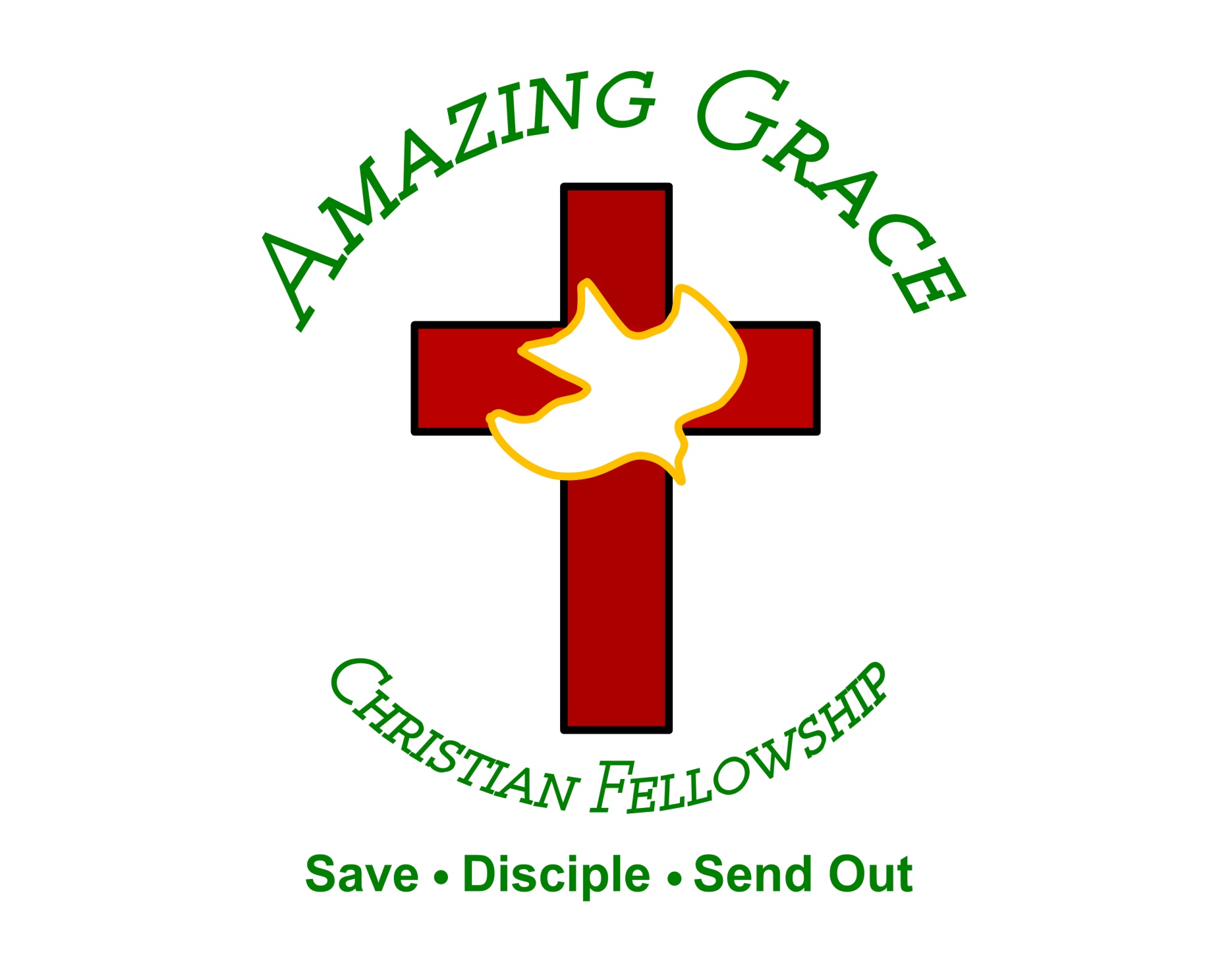